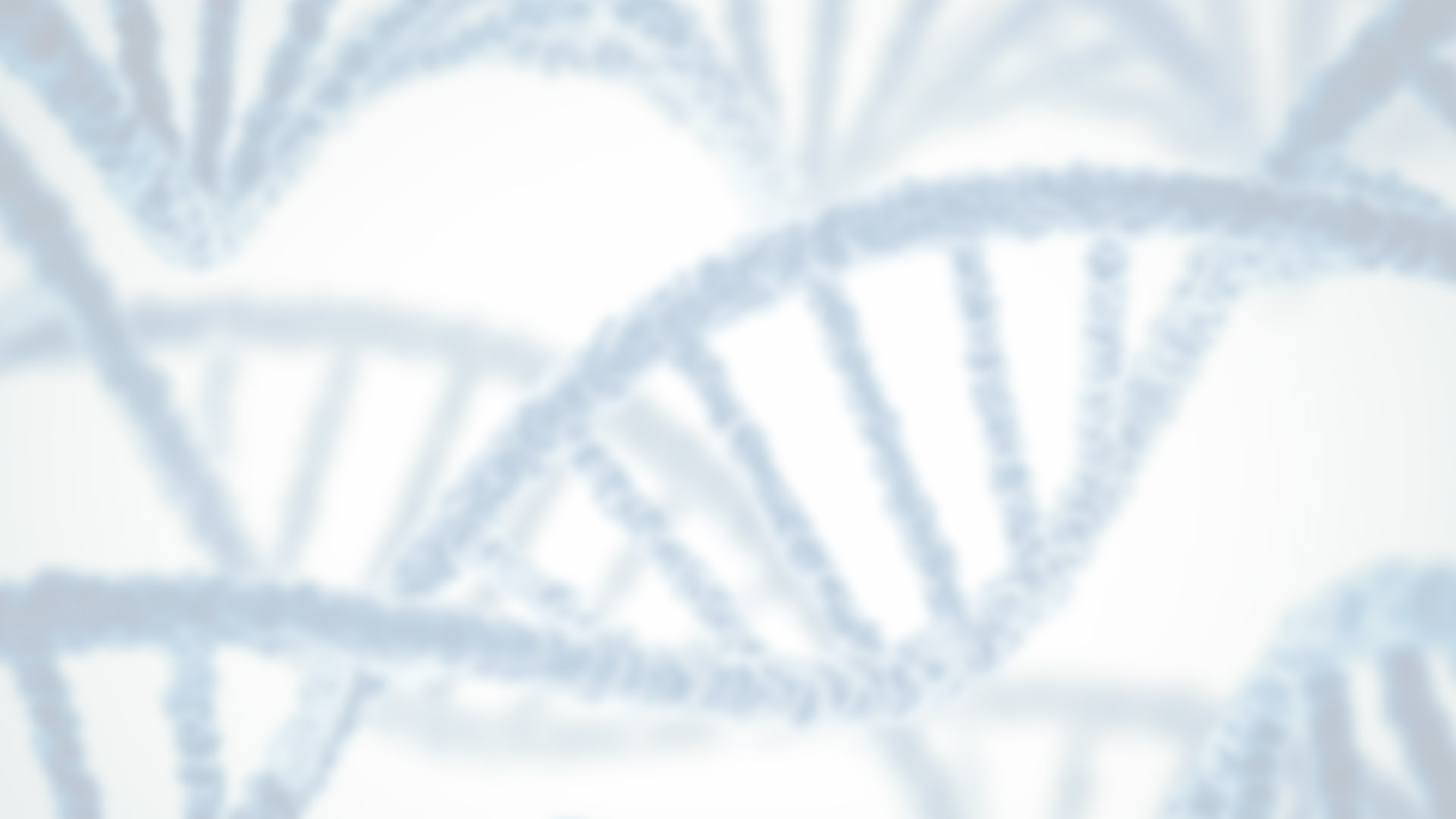 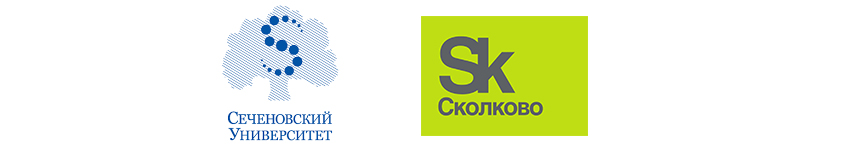 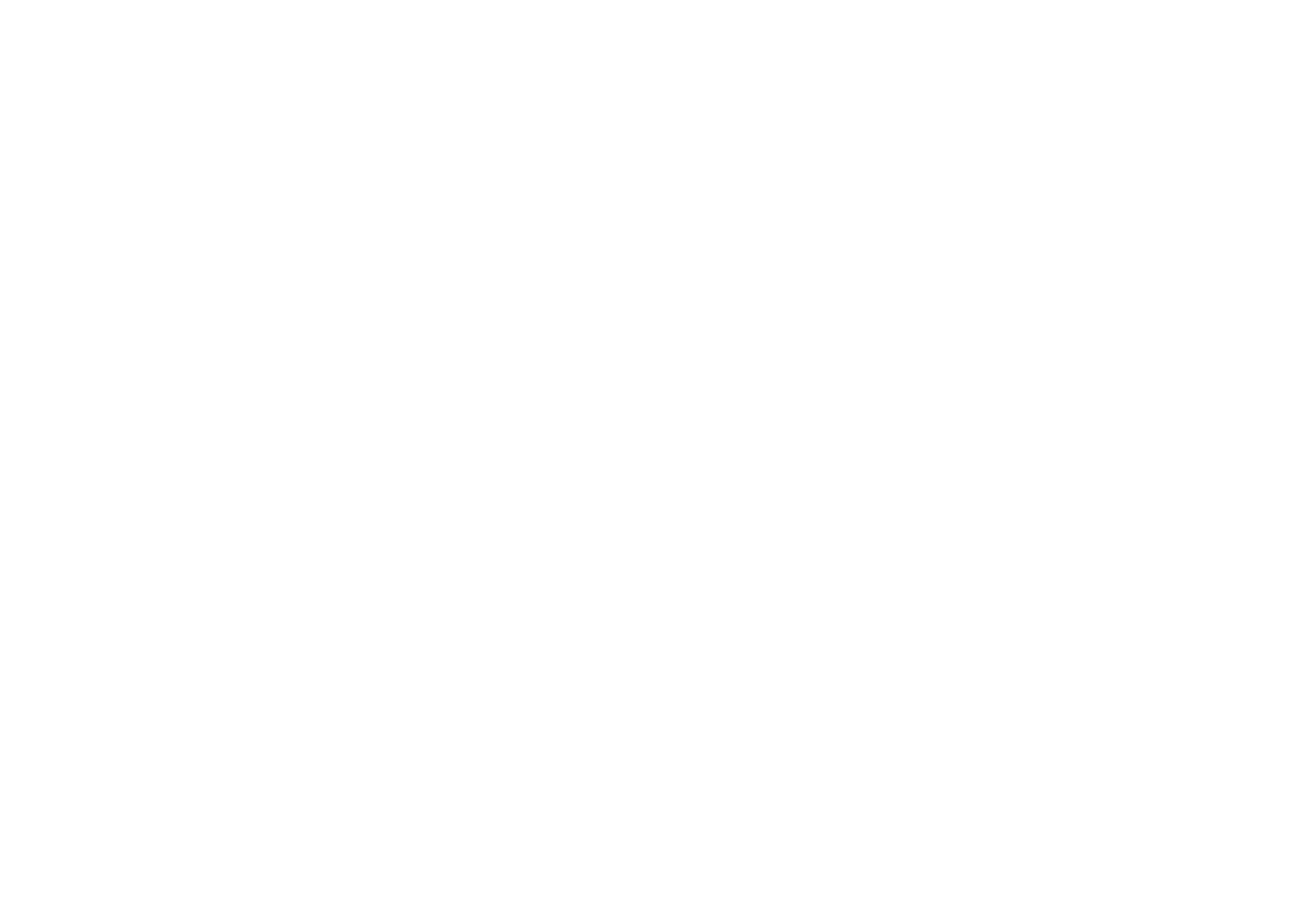 Профессиональный трек – инновационный врач
15.02.2021 г.
Участие Сеченовского университета в инновационной деятельности в медицине
Институт цифровой медицины Сеченовский Университет, Москва, Россия
Георгий Лебедев, д.т.н
Цель цифровой трансформации клинической деятельности Сеченовского университета
Цель цифровой трансформации клинической деятельности Университета – создать цифровую экосистему для апробации и внедрения цифровых технологий в деятельность клинических подразделений и подготовки медицинских специалистов, умеющих работать в такой экосистеме
Задачи цифровой трансформации
Внедрение цифровых технологий в деятельность Клинического Центра, 
Контроль и анализ эффективности деятельности электронной медицинской системы Университета.
Разработка планов по развитию электронной медицинской системы Университета, расчет и обоснование требуемых финансовых средств на ее развитие, формирование ИТ-бюджета
Построение цифровой медицинской экосистемы Университета на базе интегрированной электронной медицинской карты, единого хранилища медицинских изображений, Федеральной электронной медицинской библиотеки, нормативно-справочной информации Минздрава России, информационной системы доказательной медицины и открытых международных хранилищ данных
Обоснование и создание необходимой инфраструктуры, внедрение интероперабельных технологий информационного обмена.
Разработка идеологии и методологии развития цифровой медицины в Российской Федерации, исследования в области электронного здравоохранения, выполнение научно-исследовательских работ в области цифровой медицины
Обучение слушателей Университета разработке, внедрению и сопровождению цифровых технологий в практической медицине, расширение лабораторной базы института в медицинских учреждениях регионов Российской Федерации, организация обмена образовательными технологиями с ведущими университетами мира.
Основные направления цифровой трансформации
Научные исследования
Внедрение инноваций
Изучение
Разработка
Внедрение
Образование
Поиск
Поддержка
Кооперация
Внедрение
Интеграция
Теория
Практика
Разработка
Апробация
Проектирование
Распределение
Развитие телемедицинских технологий
Развитие технологий ИИ
ГОСТ Р. Информатизация здоровья. Интеллектуальные методы обработки медицинских данных. Основные положения
Введение………………….	
1 Область применения	
2 Нормативные ссылки…………………………………………………………………………….
3 Термины, определения и сокращения	
 3.1 Термины и определения	
 3.2 Сокращения	
4 Основные цели и задачи	
 4.1 Основные цели	
 4.2 Основные задачи	
5 Организация работ……………………………………………………………………………….
6 Классификация применения искусственного интеллекта в медицине………………….
6.1 Общие положения…………………………………………………………………………..
6.2 Классификация областей применения искусственного интеллекта по медицинским специальностям………………………………………………………………………………
Библиография	……………………………………………………………………………………..
Технологии использования ИИ в медицине и здравоохранении
Использования ИИ в медицинских специальностях
Внедрение прикладных решений ИИ
Cистема интеллектуального поиска обработки медицинского контента для доказательной медицины (Sechenov DataMed)
Система управления потоками пациентов на основе интеллектуальной обработки данных анкетирования (первичный скрининг)
Интеллектуальная система распознавания патологий на снимках глазного дна
Морфологическое  цифровое хранилище  онкологического и урологического профилей в составе единого хранилища медицинских изображений Сеченовского университета
Интеллектуальная система мониторинга лежачих пациентов и распознавания действий палатных медицинских сестер в ФЦ паллиативной медицины
Интеллектуальная система управления оперблоком УКБ№1
Интеллектуальная система мониторинга пациентов, находящихся на реабилитации (с травмами спинного мозга, другими состояниями, ограничивающими движение пациентов)
Применение ИИ для анализа рисков дефицита лекарственных препаратов
Технологии проактивного мониторинга в составе умной среды обитания
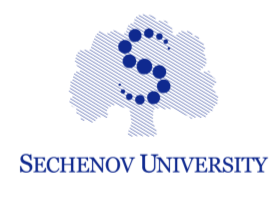 Применение ИИ для анализа рисков дефицита лекарственных препаратов
Scientific approaches to the digitalization of drugs assortment monitoring using artificial neural networks // In: Czarnowski I., Howlett R., Jain L. (eds) Intelligent Decision Technologies. IDT 2020
Статья
Результаты
Проведен анализ проблемной области дефицита лекарственных средств и возможностей технологий машинного обучения и нейронных систем. 

В результате полученной информации был проведен научный поиск перспективных возможностей совмещения этих направлений. 

Предложена модель нейронной сети.
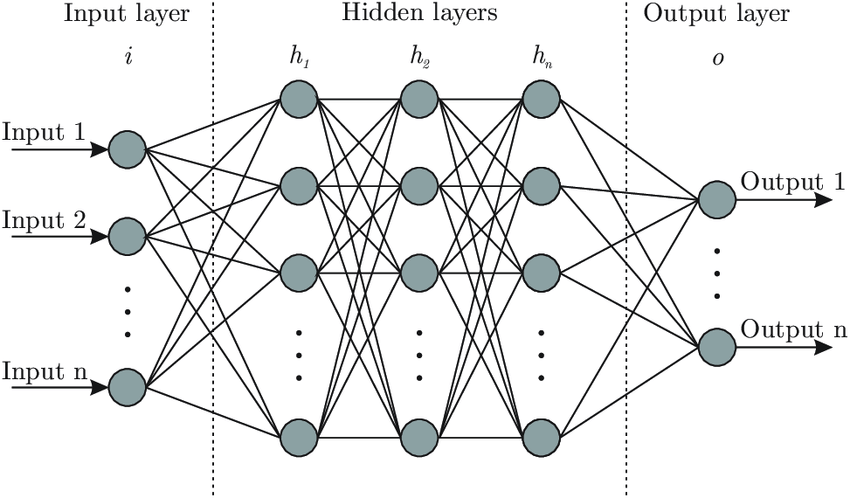 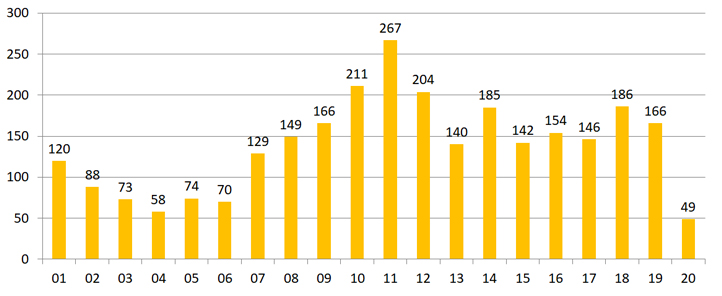 Мониторинг лежачих пациентов
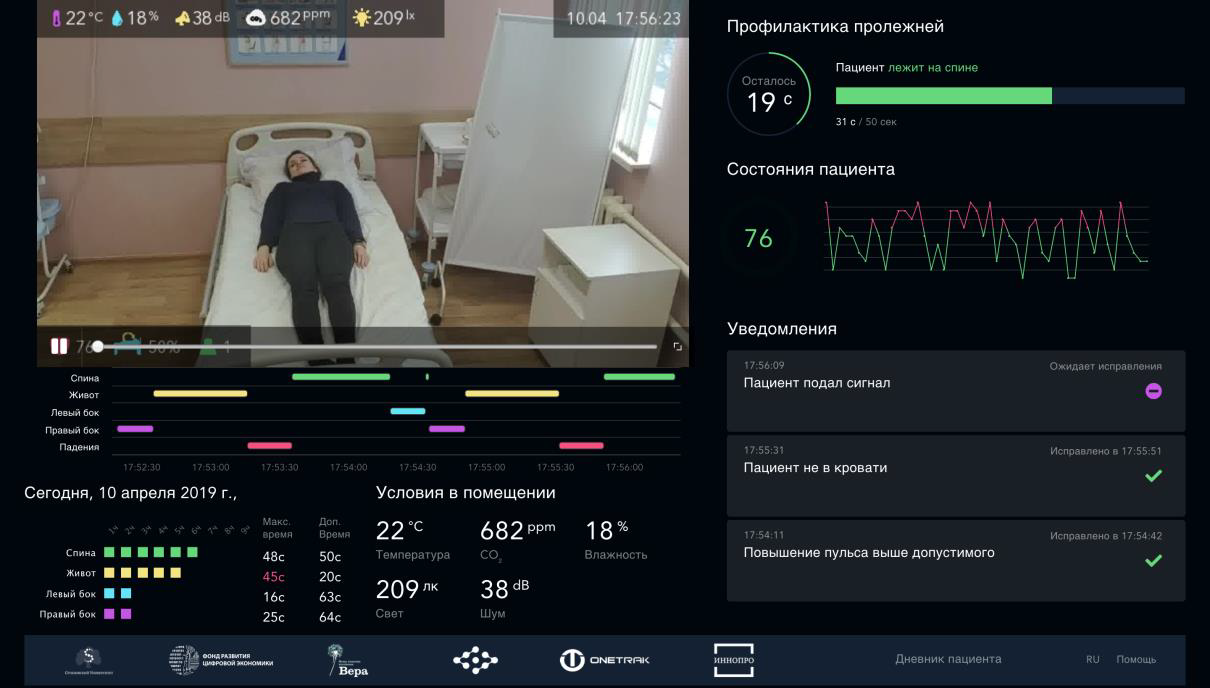 Мониторинг оборота операционных столов
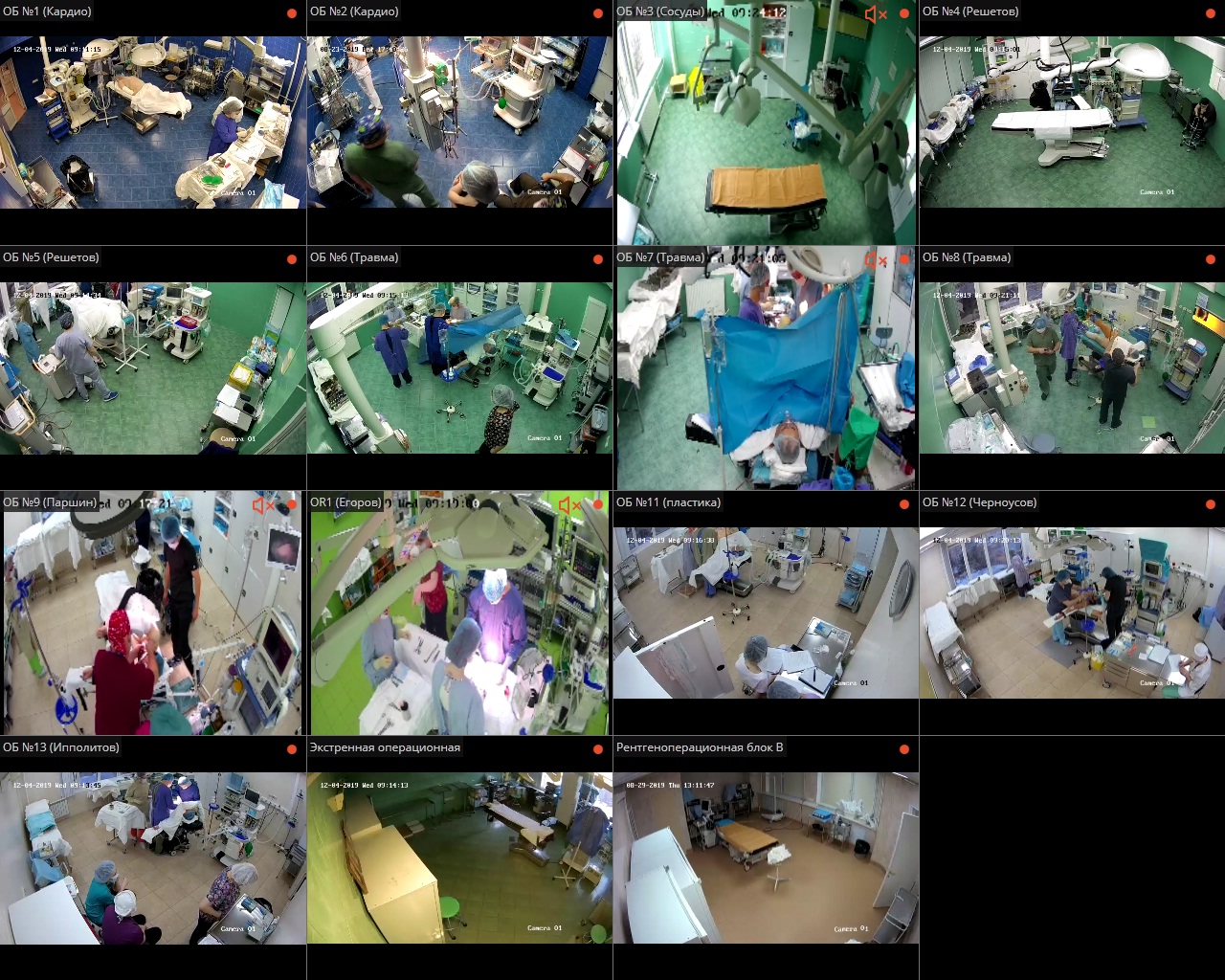 Обнаружение события «Пациент на столе»
Обнаружение события «Работает операционная бригада»
Обнаружение события «Операционная бригада закончила работу»
Обнаружение события «Стол свободен»
Информирование о событии
Формирование отчета о загрузке столов
Интеграция с системой управления оперблоком
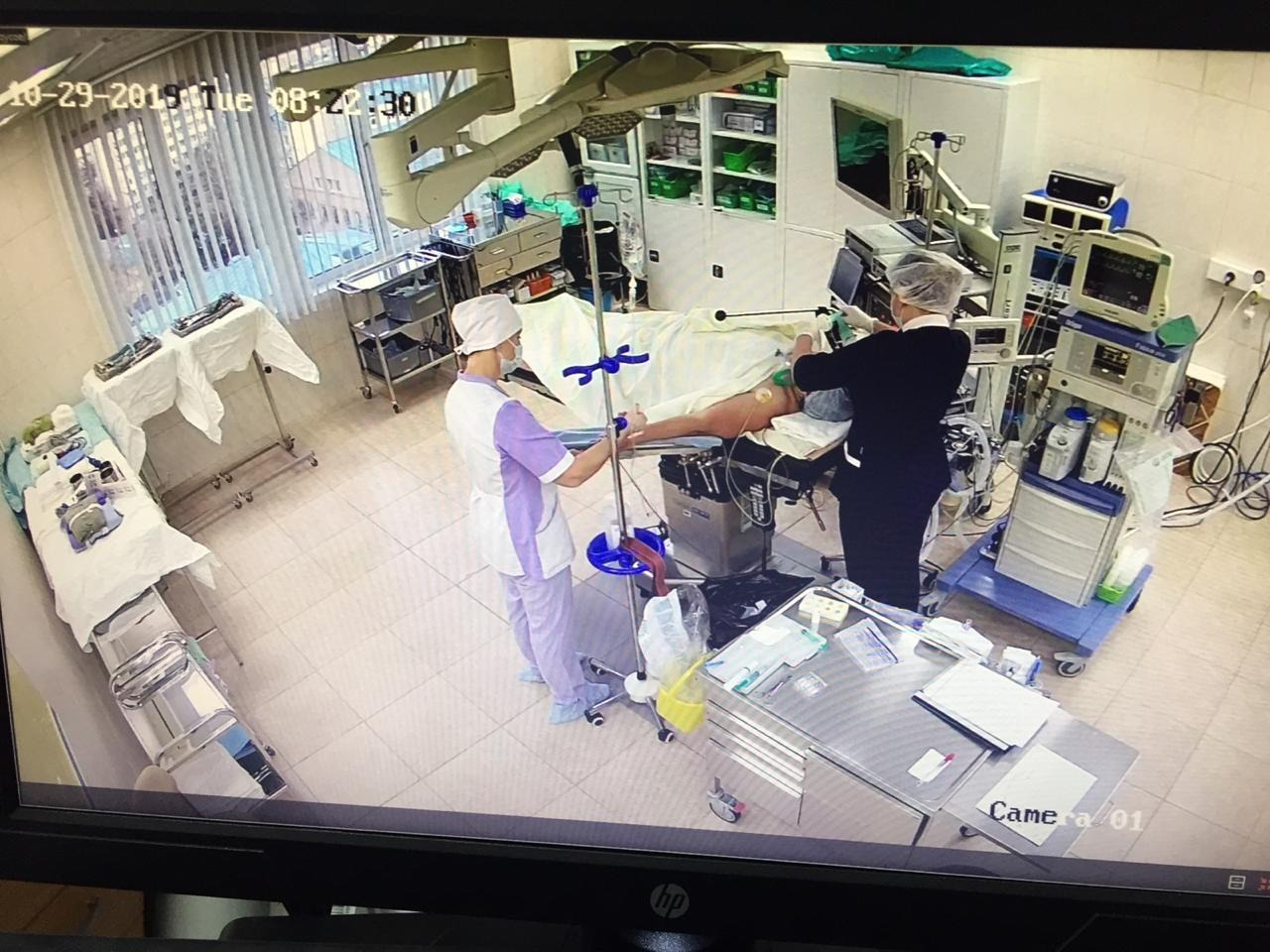 Справочная система доказательной медицины для врачей специалистовРазработано при поддержке Программы «Исследования и разработки по приоритетным направлениям развития научно-технологического комплекса России на 2014-2020 годы» Соглашение RFMEFI60819X0278
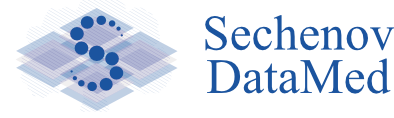 Тематическая информация, соответствующая запросу пользователя
Клинические рекомендации и руководства EBM
Резюме доказательств со ссылками нв источники
Стандарты первичной медико-санитарной помощи
Стандарты специализированной медико-санитарной помощи
Национальные клинические рекомендации
Критерии оценки качества медицинской помощи9
Программная реализация (компоненты) Системы
БД
(Репозиторий. Единое хранилище данных)
СУБД
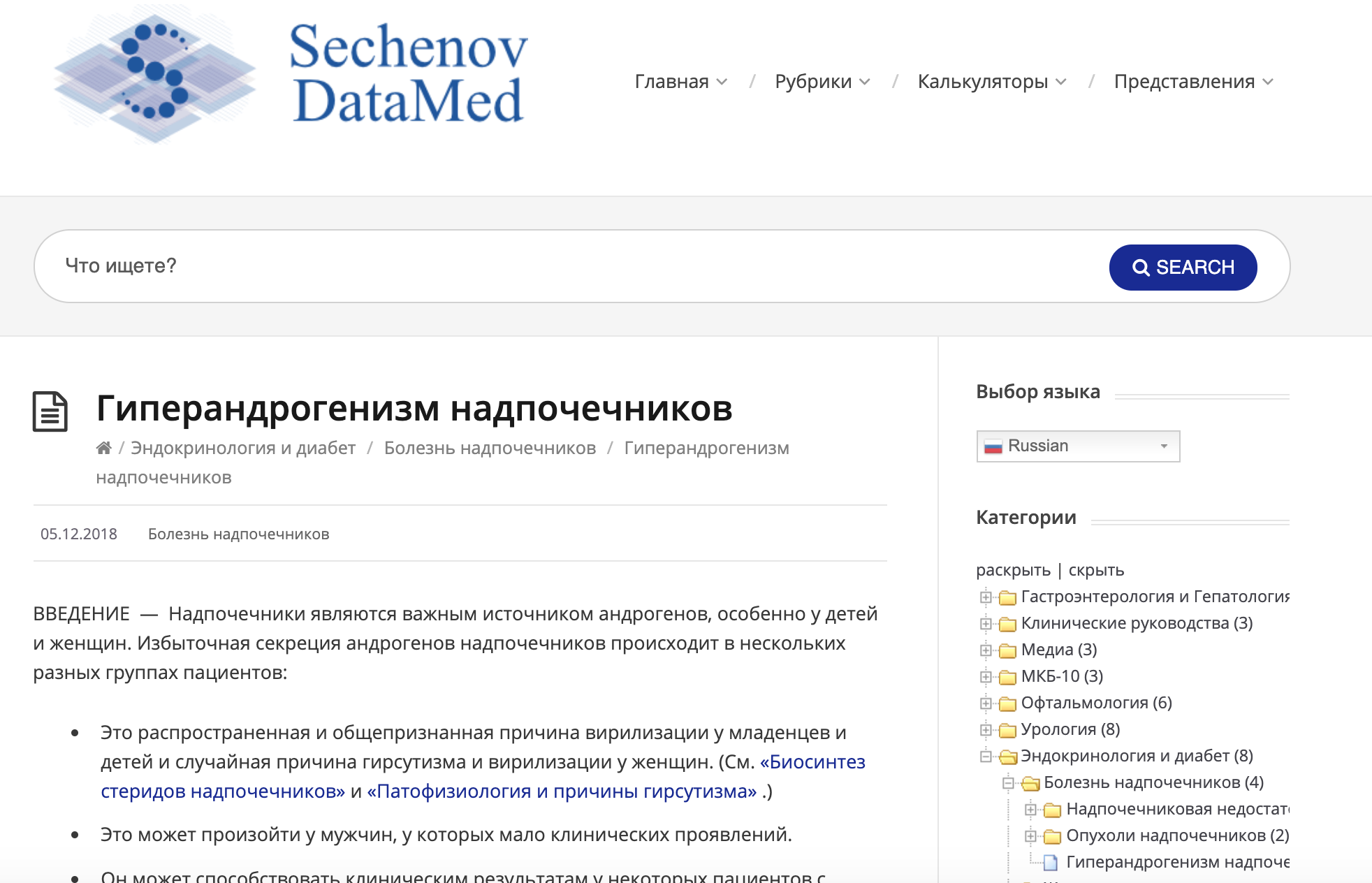 Сервисы и механизмы Системы:
Машинное обучение для поиска похожих;
Мультимодальные математические модели для поиска;
интеллектуальные поисковые средства для семантического поиска;
обработка запросов на естественном языке ;
механизм голосового поиска;
интерфейсы для работы системы смобильных устройств и гаджетов;
кросс-языковая поддержка; 
работа системы с международнымионтологиями и тезаурусами.
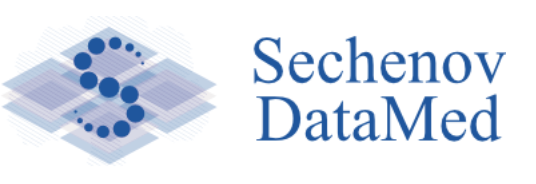 Поиск прецедентов в ресурсах EBM
Интеллектуальный поиск по информационным ресурсам доказательной медицины:
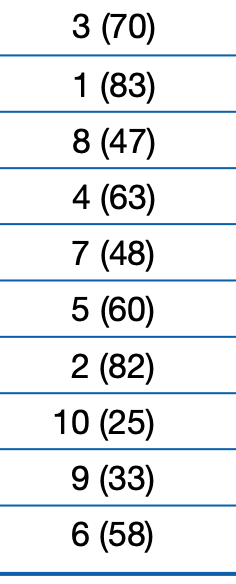 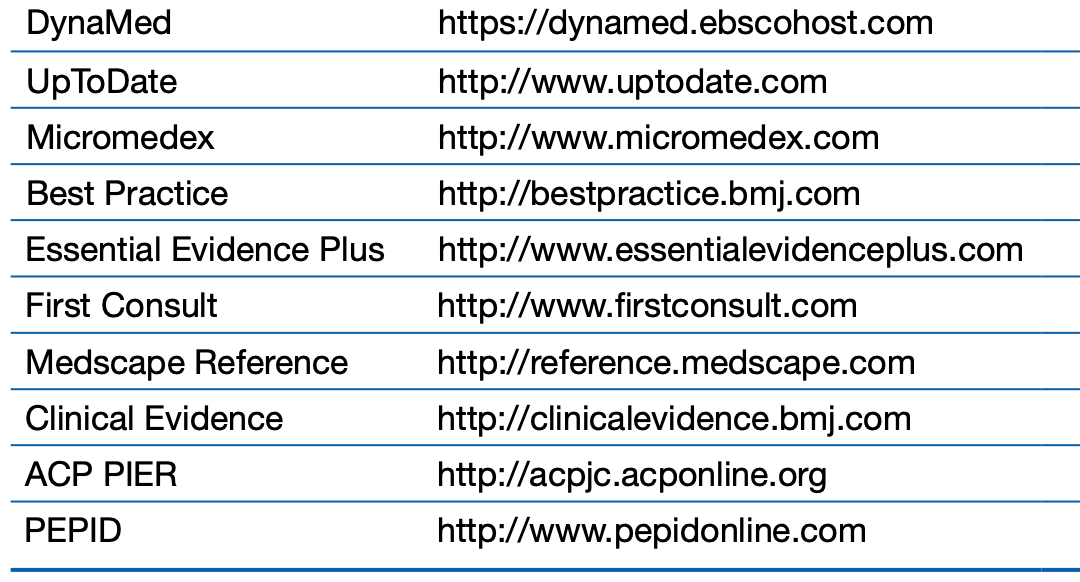 1)  -  Prorok JC, Iserman EC, Wilczynski NL, Haynes RB. The quality, breadth, 
       and timeliness of content updating vary substantially for 10 online medical texts:  
       an analytic survey. J Clin Epidemiol. 2012;65(12):1289-1295.
Взаимодействие лекарственных средств
Обработка текста  - наличие предупреждений, противопоказаний,  побочных эффектов и взаимодействий лекарств.
Технологическое решение  -  автоматическое обнаружение и выделение именованных сущностей в описании к ЛС (наименование ЛС, хим.соедиенение, заболевание ICD-10), выявление взаимодействия посредством кластеризации текста.
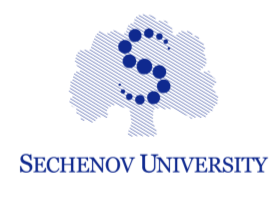 Возможности применения Блокчейн в здравоохранении
Scope for the Application of Blockchain in the Public Healthcare of the Russian Federation. Procedia Computer Science. 126.
Статья
Результаты
Проведенный анализ литературных источников показал:
Повышение открытости информационных ресурсов
Изменение принципов финансовых транзакций
Создание инфраструктуры автоматизации контроля выполнения контрактов
Снижение издержек на безопасное хранение значимой информации
Ускорение процедур доступа к информации
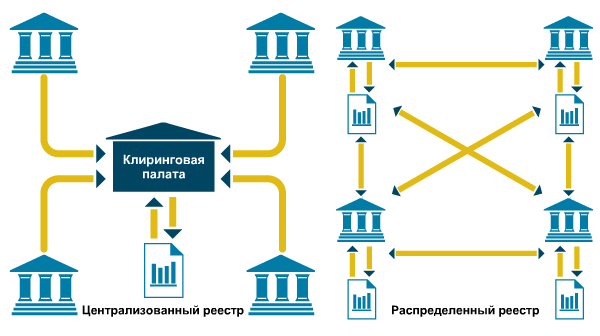 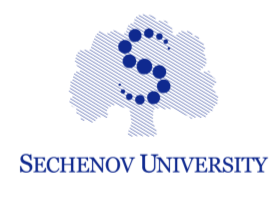 Применение Блокчейн для обеспечения качества фармацевтической продукции
The distributed ledger technology as a measure to minimize risks of poor-quality pharmaceuticals circulation. PeerJ Computer Science 6:e292
Статья
Результаты
Результаты анализа содержат принципиальную схему реализации блокчейна для достижения поставленных целей.

Проведен и представлен анализ современной структуры цепочки поставок фармацевтических препаратов и возможностей технологии блокчейн для совершенствования фармацевтических компаний. 

Кроме того, статья позволяет познакомиться с текущими проектами, выпущенными на рынок, а также с прогнозом потенциала блокчейн в развитии фармацевтической отрасли в будущем.
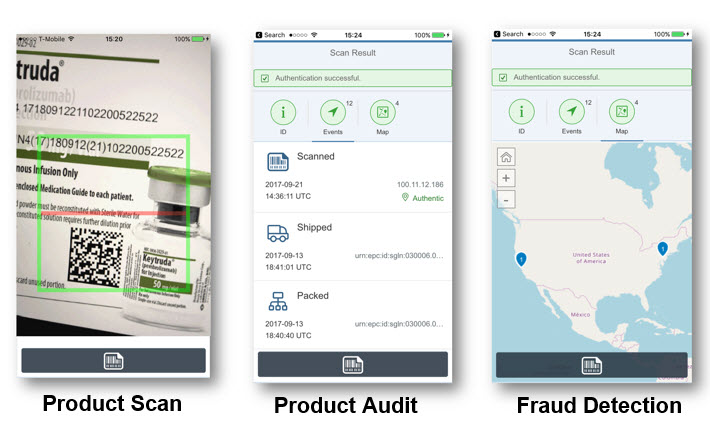 Перспективные пациент-ориентированные цифровые сервисы
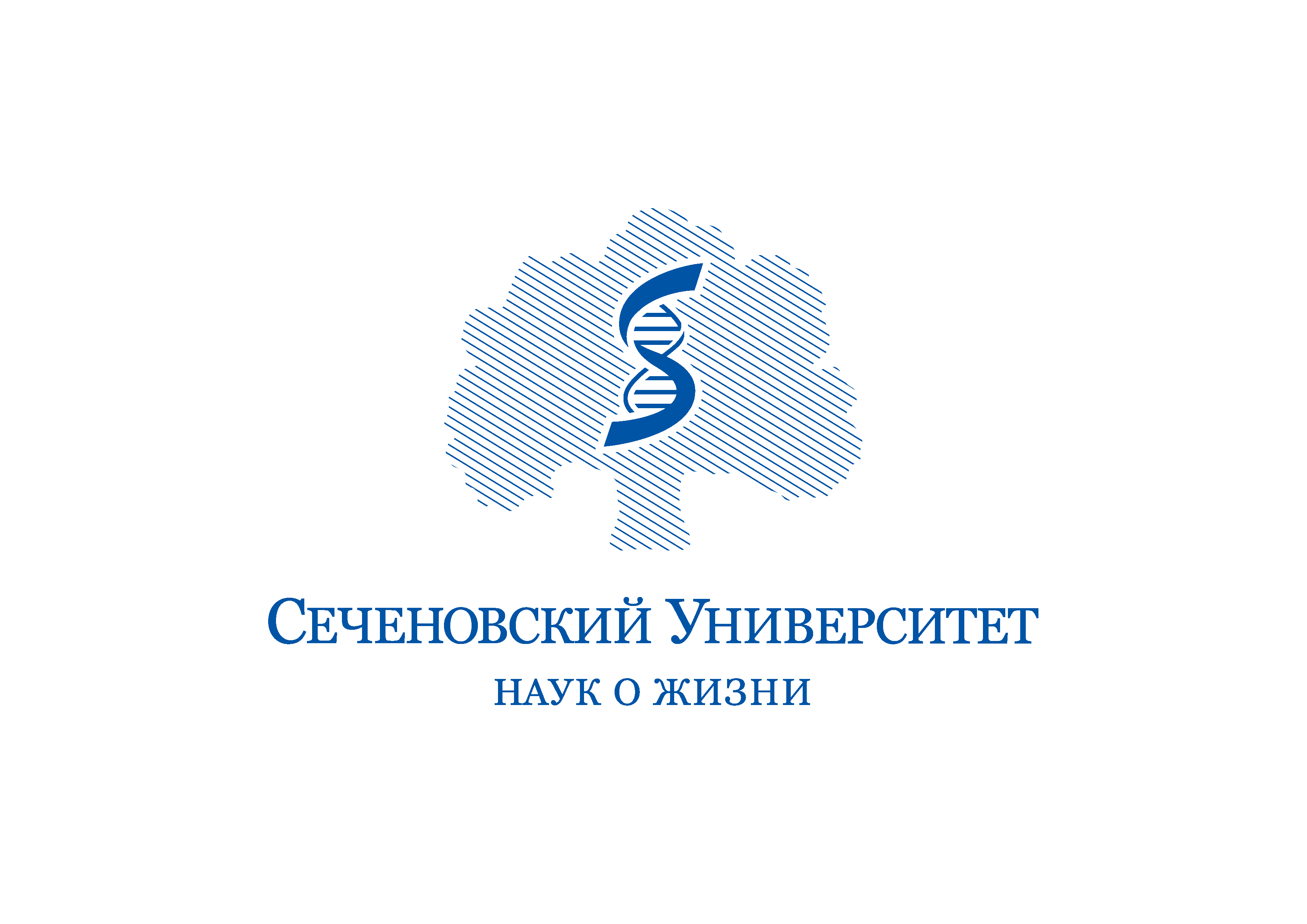 Перспективные персонал-ориентированные цифровые сервисы
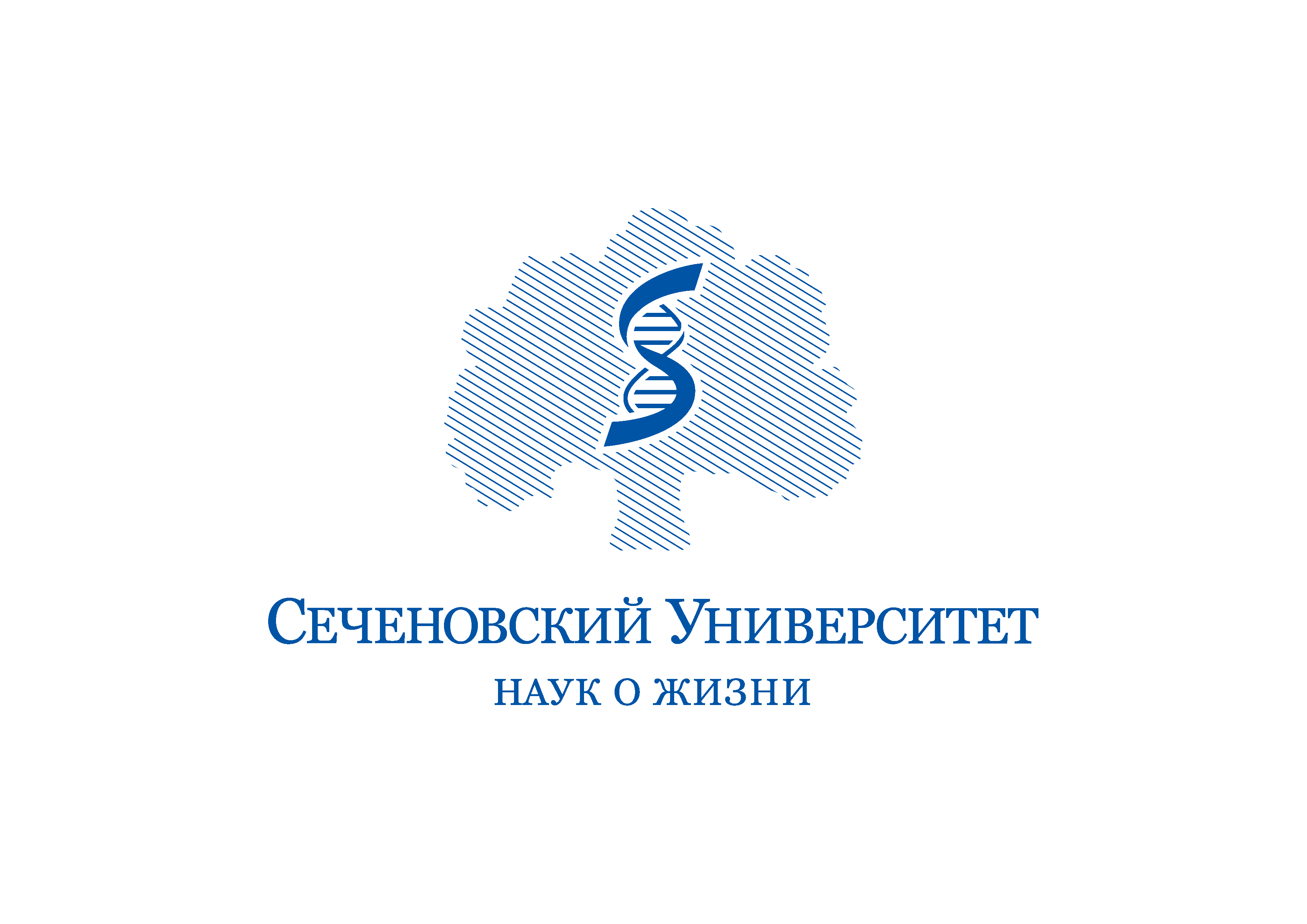 Развитие технологий ИИ в Сеченовском  Университете
СПАСИБО ЗА ВНИМАНИЕ!
Лебедев Георгий Станиславович
lebedev@d-health.institute 
+7(903) 722-2393